Occupational Health
Gordon Jackson-Koku LLM, FFOM, PhD
Consultant Physician & Honorary Lecturer (SGUL)
Training Programme Director (Occupational Medicine, London & KSS Deanery)
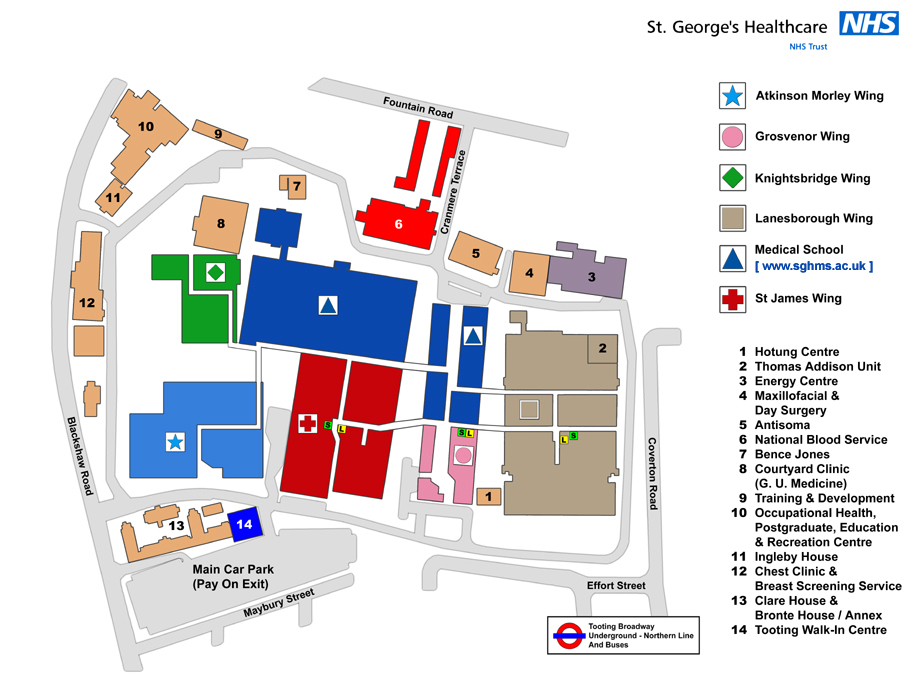 Occupational Health Department
Enter all or part of a department name:
Occupational Health Department – Units 1 & 2
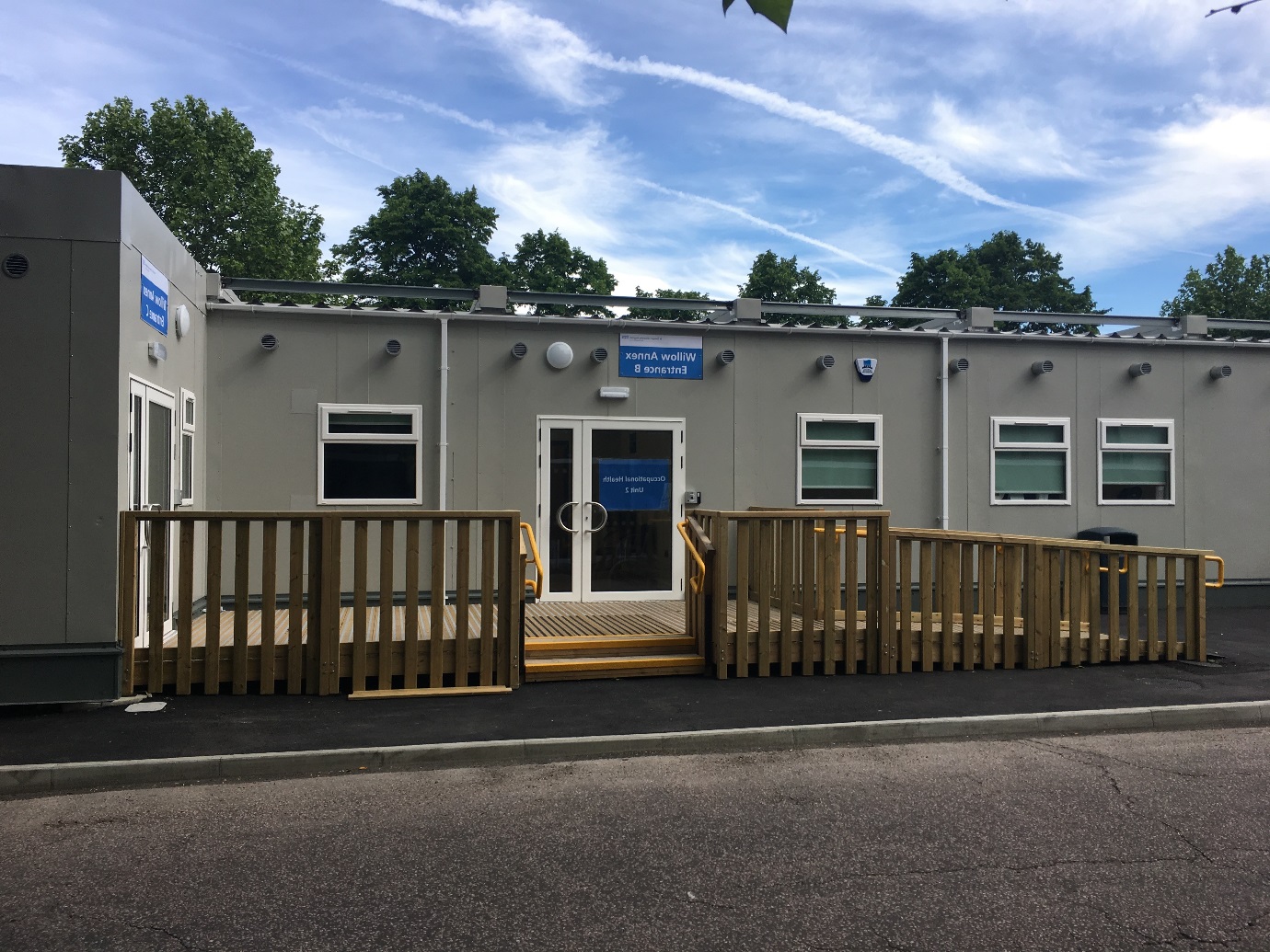 Opening hours: 8:30am to 4.30 pm, Monday - Friday
Telephone: 0208 725 1661 
Email: ohadmin@stgeorges.nhs.uk
In this talk..
Role of occupational health & services we offer
Management referrals 
Immunity screening and vaccination 
Blood borne infections & exposure prone procedures
Sharps & splash injuries
Mental health, wellbeing & work
Neurodiversity & work
St George’s University Hospitals NHS Foundation Trust - Occupational health
[Speaker Notes: In this session we will …]
The Occupational Health Team
Consultant Leads - Dr Gordon Jackson-Koku FFOM, Dr Samuel Thayalan FFOM

Head of Nursing & Business Manager – Ms Toyin Oladotun

Administrative Manager – Ms Sreeja Pillai 

Psychiatrist – Dr Annabelle Banks
 
Medical Residents – Dr O Talabi, Dr M Xue

Lead Infection Control Nurse – Ms Patricia A Beckford

7 Specialist Nurses 
1 Physiotherapist 
Staff counselling service
St George’s University Hospitals NHS Foundation Trust - Occupational health
Occupational Health – Guiding principles
Impartiality
Confidentiality 
Consent – to request and share information
St George’s University Hospitals NHS Foundation Trust - Occupational health
7
Scope of our services
Management referrals  (Fitness for work assessments / Health clearance assessments / other referrals)

Managing work-related/place infections  (Liaise with I.D & Micro e.g., HIV, Hepatitis, Covid-19, etc)

Managing needle stick or splash injuries (Post expose prophylaxis)

Health Surveillance (e.g., ionizing radiation etc)

Vaccination and immunity testing (e.g., Measles, Varicella etc)

Work-related stress / burnout / mental health 

Substance misuse (Drug & alcohol testing & monitoring)

General workplace risk assessments 

Pregnancy related workplace risk assessments
St George’s University Hospitals NHS Foundation Trust - Occupational health
8
Management referrals assessments
Source of referrals:
Clinical Lead / a manager/ Educational supervisor / another clinician. 

What Happens:
We assess in clinic / by telephone / by MS Teams 
We may obtain GP or specialist reports - your consent is required for this

We will give an opinion on your fitness to study

The report:
You can ask to see the report before it is sent to the referrer
You can request correction of factual inaccuracies
You can withdraw consent for the report to be sent to the referrer
You cannot request changes to professional opinion, unless based on inaccurate/wrong facts
St George’s University Hospitals NHS Foundation Trust - Occupational health
9
Outcome of the mgt referral assessments
Fit for work – without workplace adjustments

Fit for work – with workplace adjustments

Fitness pending additional information

Unfit for work



Temporary or permanent adjustments may be offered (if there are health issues)
St George’s University Hospitals NHS Foundation Trust - Occupational health
10
Workplace infections
St George’s University Hospitals NHS Foundation Trust - Occupational health
[Speaker Notes: Other important aspects of your health in educational and clinical settings …]
Immunity screening and vaccination
TB
Measles
Mumps
Rubella
Varicella 
HIV, Hep B, Hep C (EPP Roles)

Those found susceptible to these infections - offered vaccination 

Non-attendance (without notifying OH) is unprofessional behaviour and wastes appointments
St George’s University Hospitals NHS Foundation Trust - Occupational health
[Speaker Notes: Other important aspects of your health in educational and clinical settings …]
Flu vaccination
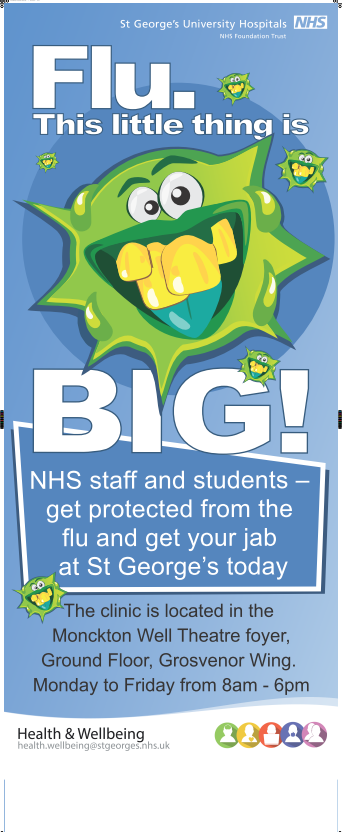 Protection for staff & vulnerable groups

Annual vaccinations 

Flu vaccination programme from around end of September to end of March yearly

Free for staff and students 

Available in Trust or GP
St George’s University Hospitals NHS Foundation Trust - Occupational health
Covid-19
Vaccination not mandatory

However, all healthcare staff should take up offer of vaccination & boosters when offered

Vaccination reduces adverse outcomes - with both ICU and non-ICU admissions and deaths.
Individual risk assessments for those with underlying health issues 

Remember - Protection of vulnerable groups (is part of our professional responsibility)
St George’s University Hospitals NHS Foundation Trust - Occupational health
Blood borne infections (BBVs) screening
Hepatitis B   Hepatitis C   HIV  (transmission blood & bodily fluids)
In clinical settings – transmitted via  sharp, splash injuries, bites etc

Exposure Prone Procedures – EPP work
OH clearance is required  e.g., surgery, midwifery, paramedics, medical students, renal, other specific specialist areas 

Those who test positive for a BBV
Not an automatic ban for training in certain specialties e.g., surgery
But you will require support and regular monitoring via OH
St George’s University Hospitals NHS Foundation Trust - Occupational health
Exposure to blood, body fluids and Blood-Borne Viruses (needle stick, sharp, splash, bite, scratch injuries)
Contact Occupational Health Immediately  
Bleep 8092

Call 020 8725 1661 / 2663 / 1662

Walk in 08.30 – 16.00  Mon-Fri

Out of hours – attend Emergency Dept or your local hospital ED. Follow-up next working day in OH.
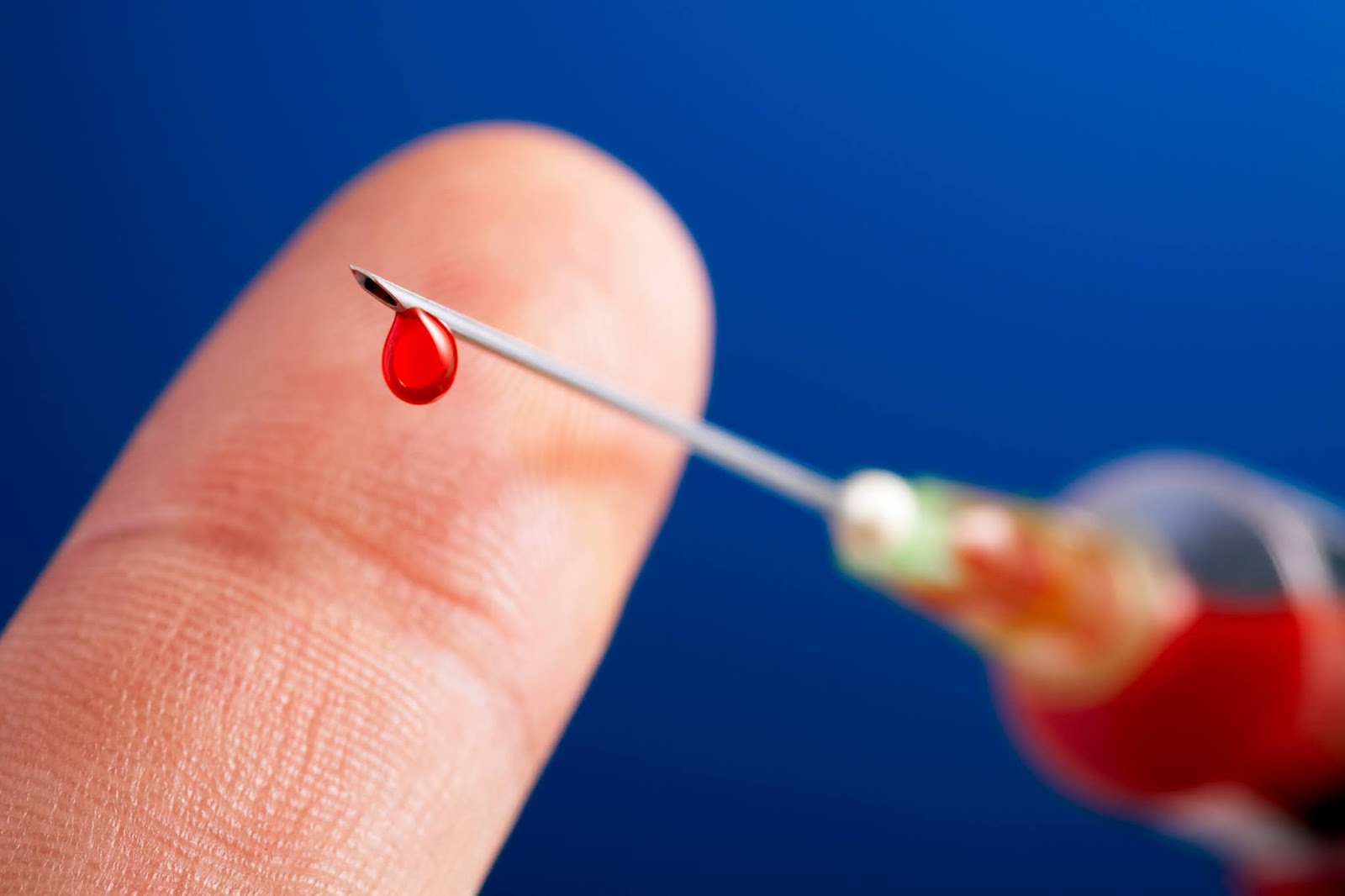 St George’s University Hospitals NHS Foundation Trust - Occupational health
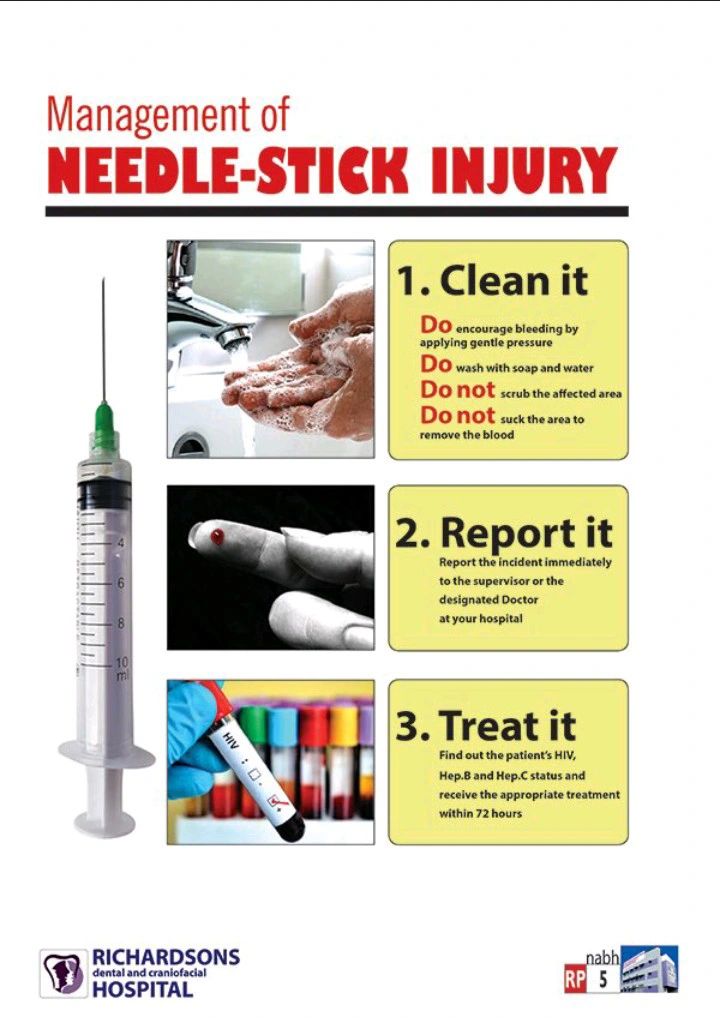 17
[Speaker Notes: First aid is very important after accidental sharp injury or splash of blood or body fluids:

Splash – 
Mouth – gargle with lot of fluid and spit it out (do not swallow)
Nose – rinse it
Eyes: wash it and irrigate with water or saline – the ward staff will help you or attend A&E
Sharp injury 
Wash with soap and water
Do not suck
Do not squeeze and put strong chemicals as it invites ‘fighting cells’ in the body that can take the virus deep inside your body
Report to OH or A&E immediately as preventive medicine if required MUST BE TAKEN WITHIN 1 HOUR OR SOON AS POSSIBLE]
Mental health & wellbeing(e.g. depression, anxiety, psychosis, stress, burnout, etc…)
Key areas of challenge in work 

Impaired concentration and attention e.g., the condition itself or side effects of medication

Impaired motor skills e.g., EPSE (psychotropics)

Impaired communication & social skills  e.g., confidence issues, selfcare issues

Risk to self & others e.g., risk of drug/alcohol use, suicide, patients, etc

Overall impact of the illness e.g., absenteeism, motivation issues, apathy, decreased productivity

Overall impact 
Known negative linear relationship between severity of a mental health condition and work performance –
St George’s University Hospitals NHS Foundation Trust - Occupational health
18
Mental health - Support at work
Tailored referrals/signposting for: 
OH psychiatrist assessment 
Primary care psychiatrist assessment 
Psychologist assessment 
Local talking therapies service interventions 
Practitioner Health – https://www.practitionerhealth.nhs.uk
 BMA Wellbeing Support Services
 Health Education England Professional Support Unit 

Outcomes
Monitor efficacy of interventions when back in work 
OH may liaise with treating psychiatrist or mental health professional 

Reasonable adjustments
Case-by-case-basis 
Phased return to work
St George’s University Hospitals NHS Foundation Trust - Occupational health
19
Neurodiversity in the workplace(e.g. ADHD, Autism, Dyslexia, Dyspraxia, Dysgraphia, etc..)
Key areas of challenge in work 

Fitting in with colleagues & social awkwardness e.g. ASDs

Challenges with social discourse e.g. communicating issues with colleagues or patients e.g. ASDs

Challenges with Attention / focus / concentration e.g. ADHD 

Challenges with hierarchy – this can lead to difficulties with management – e.g. in ASDs

Concentration / organization / physical coordination issues - e.g. dyslexia, dyspraxia 

Challenges with working with numbers, performing calculations and remembering mathematical facts - e.g. dyscalculia

Overall impact 
Many develop masking behaviours to fit in – 
This can be exhausting and may lead to anxiety, burnout, work performance  issues
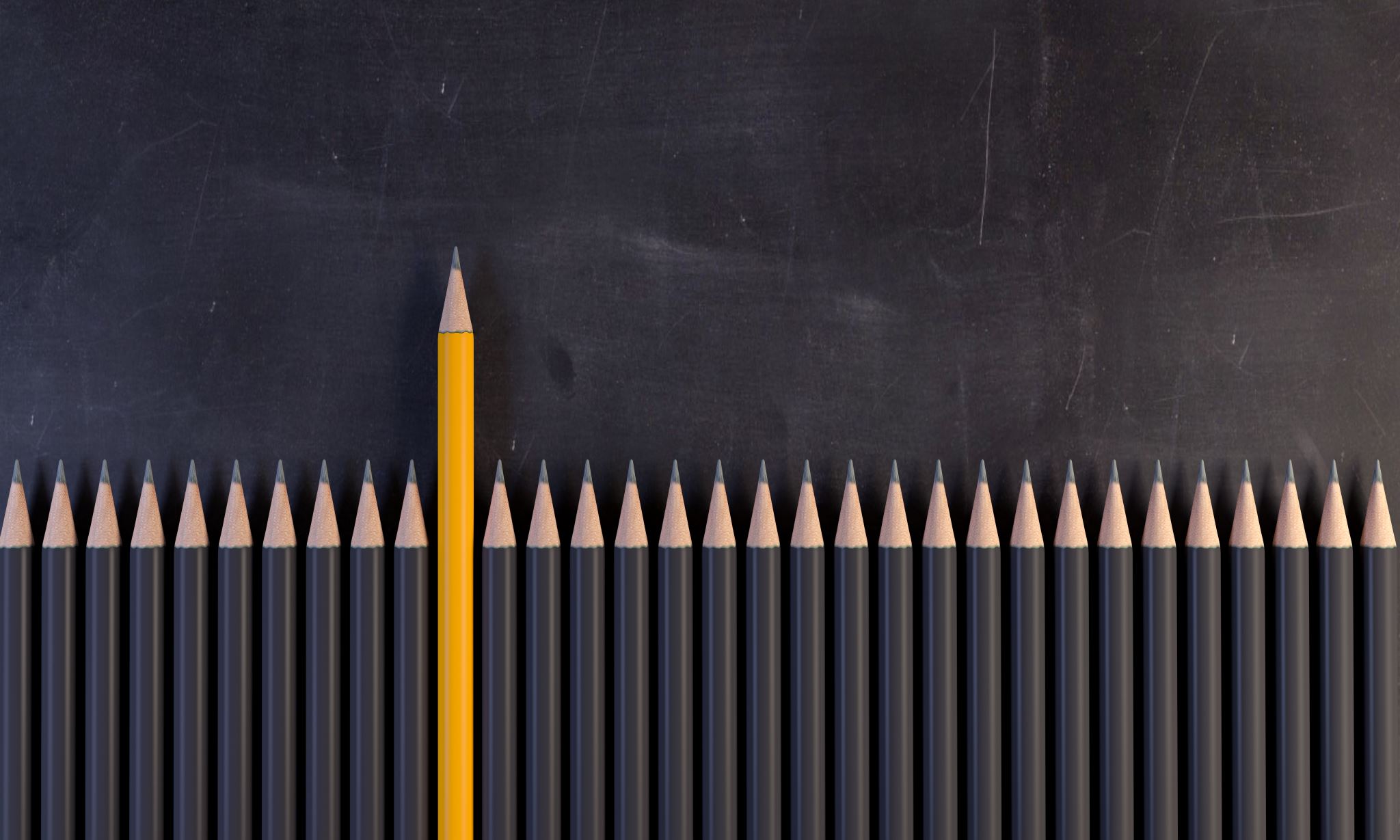 St George’s University Hospitals NHS Foundation Trust - Occupational health
20
The Individual
The Environment
The Task
Neurodiversity – support at work
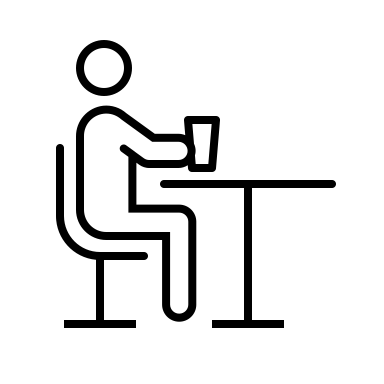 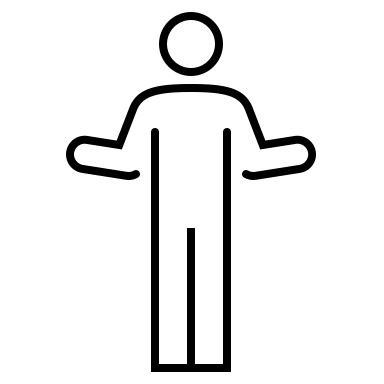 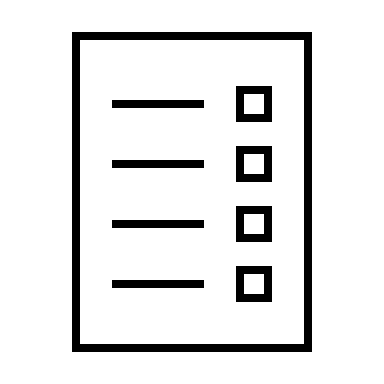 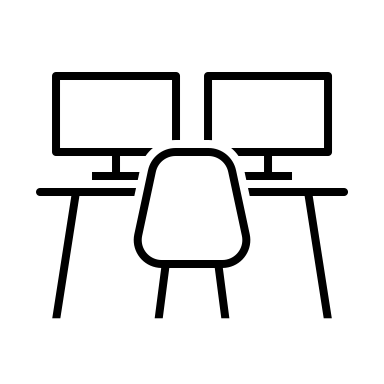 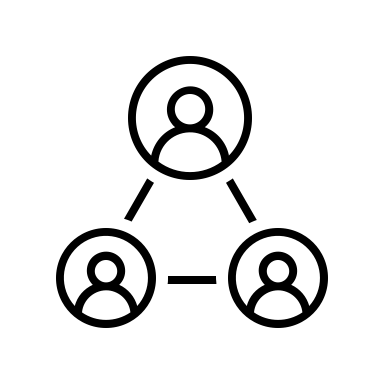 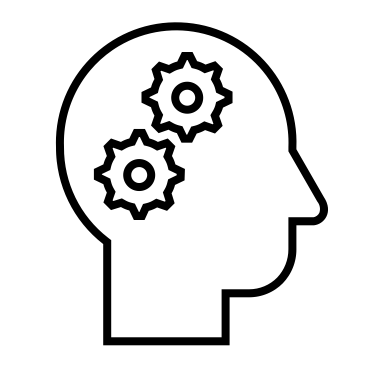 Neurodiversity – Support at work
Tailored referrals for:  
Specialist diagnostic assessments  e.g. ASD, ADHD etc..
Specialist workplace needs assessments e.g. BDA – dyslexia 
Specialist coaching e.g. ADHD 
Communication and interpersonal relationships interventions e.g. ASD
Career guidance 
Exam support 
Workstation assessments
Assistive technologies 

Outcomes
Monitor efficacy of interventions in work – liaise with treating physician / assessor 

Reasonable adjustments
Case-by-case basis 
Phased return to work
St George’s University Hospitals NHS Foundation Trust - Occupational health
22
In summaryManaging your health in the workplace
St George’s University Hospitals NHS Foundation Trust - Occupational health
Thank you
 Thank you Questions….